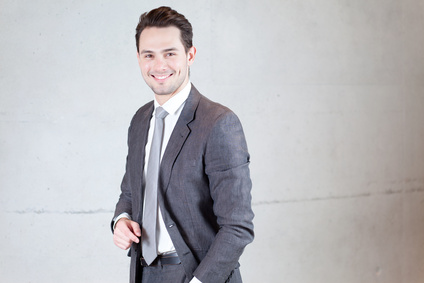 EXPERIENCE PROFESSIONNELLE
QUALITES
COMPETENCES
FORMATION
Lead DevOps
Ingénieur DevOps
DigiTech Solutions, Lyon — 2013-2023
WebInnov, Paris — 2006-2013
Supervision d'une équipe de 5 DevOps, coordination des projets d'intégration et de déploiement.
Mise en place d'un pipeline CI/CD pour une plateforme SaaS utilisée par plus de 2 millions d'utilisateurs.
Collaboration étroite avec les équipes de développement pour faciliter le déploiement de nouvelles fonctionnalités.
Optimisation de la performance et de la sécurité des systèmes en production.
Conception et mise en œuvre de solutions d'intégration et de déploiement pour des applications web.
Maintenance et évolution des infrastructures cloud (AWS, Azure).
Automatisation des tâches récurrentes grâce à des scripts et des outils dédiés.
Formation des développeurs aux bonnes pratiques DevOps.
Nicolas MARTIN
Expert DevOps | 15 ans d'expérience en intégration et déploiement continu
PROFIL
LANGUES
Français - Langue maternelle
Anglais - Niveau C1
Ingénieur DevOps fort de 15 ans d'expérience, spécialisé dans la mise en place de pipelines CI/CD pour des projets de grande envergure. Passionné par l'optimisation des processus et la mise en œuvre de solutions innovantes pour faciliter le travail des équipes de développement.
Maîtrise des outils CI/CD : Jenkins, GitLab CI, Travis CI.
Administration système : Linux, Docker, Kubernetes.
Cloud : AWS, Azure, Google Cloud.
Scripting : Python, Bash.
Bases de données : MySQL, PostgreSQL, MongoDB.
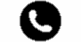 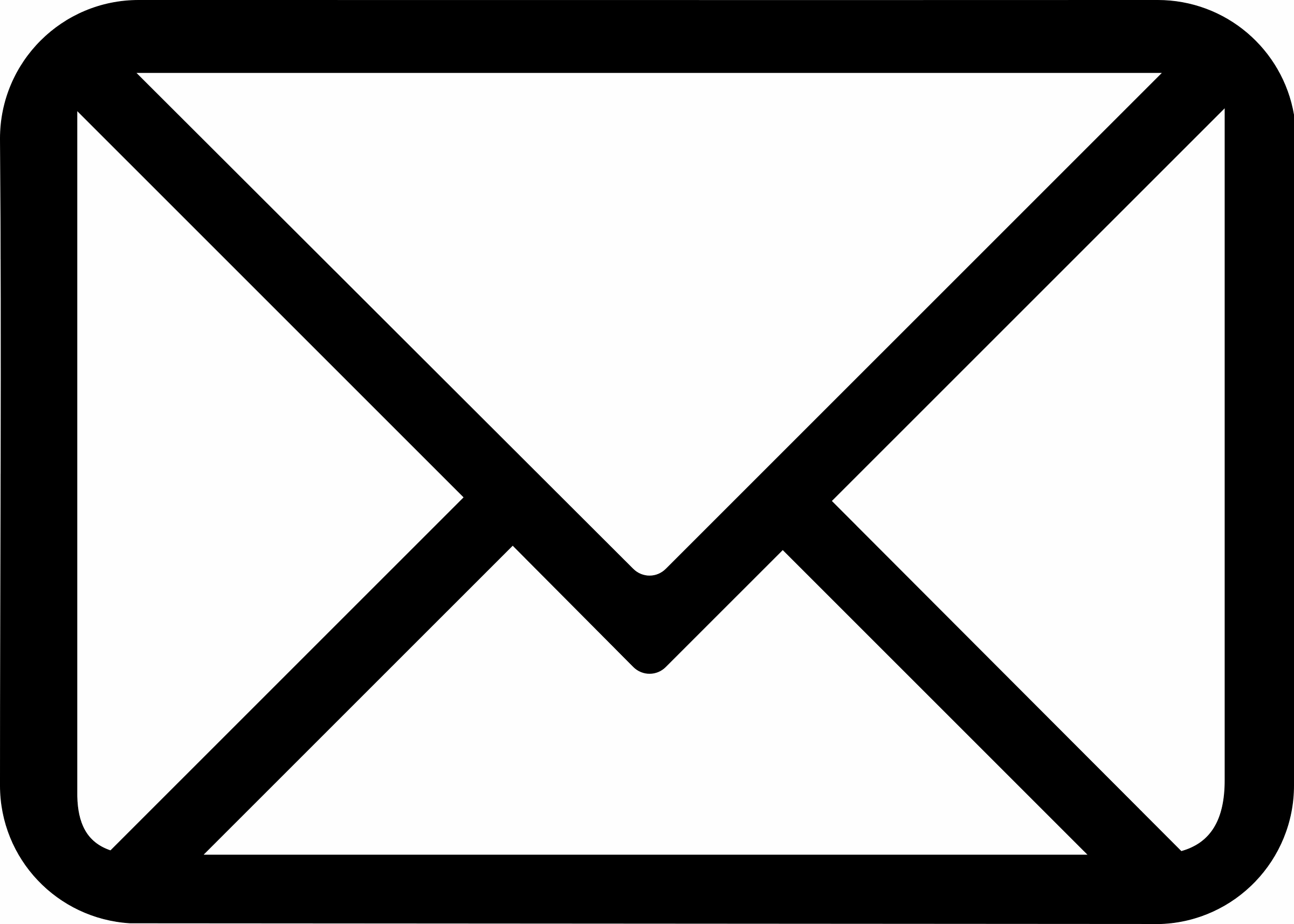 Esprit d'équipe et leadership.
Capacité d'adaptation à des environnements technologiques en évolution.
Rigueur et souci du détail.
Forte capacité à résoudre des problèmes complexes.
CONTACT
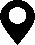 (0033) 1 02 03 04 05
monemail@mail.com
20 rue de la Réussite75012 Paris
Master en Informatique et Réseaux, École Supérieure d'Informatique de Lyon — 2006 / Spécialisation en administration système et sécurité.
Licence en Informatique, Université Lyon 1 — 2003 / Modules clés : programmation, base de données, réseaux.
[Speaker Notes: Fonts:
Header – Roboto Condensed Bold
Sub headings – Georgia Bold
Text - Georgia]
Cher(e) Candidat(e)

Merci d'avoir téléchargé ce modèle sur notre site. Nous espérons qu'il vous aidera à mettre en valeur votre CV.

---------------------------------------------------------------------------------------

Besoin de conseils pour rédiger votre CV ou vous préparer pour l’entretien d’embauche ? Consultez nos articles :

- Le titre du CV : guide pratique + 30 exemples
- Comment mettre en valeur son expérience professionnelle ?
- Rédiger une accroche de CV percutante + 9 exemples
- Les 7 points clés d'un CV réussi
- Personnalisez votre CV avec des icônes gratuites
- Bien préparer son entretien 

Nous proposons également plusieurs centaines d'exemples de lettres de motivation classées par métier et des modèles pour les mettre en forme.

- 1200 exemples de lettres de motivation 
- Les modèles de courrier
- Tous nos conseils pour rédiger une lettre efficace 


Nous vous souhaitons bonne chance dans vos recherches et vos entretiens  


Enfin, rappelez-vous qu'une bonne candidature est une candidature personnalisée ! Prenez donc le temps de la rédiger avec soin car elle décrit votre parcours professionnel et votre personnalité. 








----------------
Copyright : Les contenus diffusés sur notre site (modèles de CV, modèles de lettre, articles ...) sont la propriété de creeruncv.com. Leur utilisation est limitée à un usage strictement personnel. Il est interdit de les diffuser ou redistribuer sans notre accord. Contenus déposés dans 180 pays devant huissier. Reproduction strictement interdite, même partielle. Limité à un usage strictement personnel. Disclaimer : Les modèles disponibles sur notre site fournis "en l'état" et sans garantie.

Créeruncv.com est un site gratuit.